THINKING ABOUT RETIREMENT?
ATTEND RETIREMENT BRIEFINGS WHERE YOU’LL RECEIVE VALUABLE INFORMATION TO MAKE YOUR RETIREMENT PROCESS SMOOTHER FOR YOU AND YOUR FAMILY
SPOUSES ARE ENCOURAGED TO ATTEND WITH THEIR SOLDIER
POC:
Mrs. Seals @ 
760.380.3105
usarmy.irwin.imcom.mbx.dhr-transition@army.mil
BRIEFING IN BLDG 109, ROOM 130 
0900- until complete
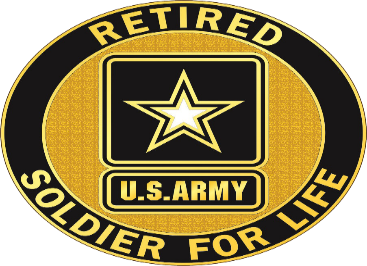